Systematic Reviews and American College of Physicians Clinical Practice Guidelines
Amir Qaseem, MD, PhD, MHA, FACP
Director, Clinical Policy
American College of Physicians
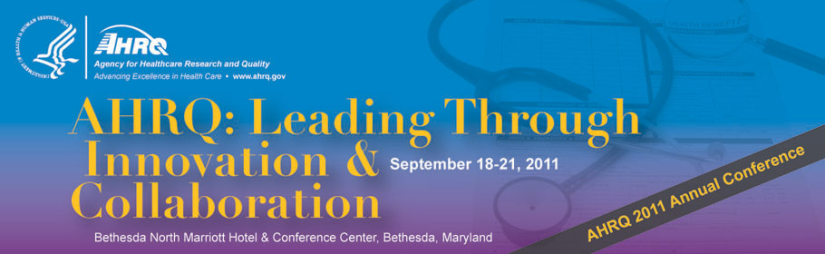 Who We Are
Largest medical specialty organization in the US
132,000 members 
Internists
Internal Medicine sub-specialists
Residents/fellows training in Internal Medicine or its subspecialties
Medical students
Headquarters in Philadelphia and an office in Washington, D.C.
History of ACP Clinical Guidelines
Program was established in 1981
Developed by Clinical Guidelines Committee
Screening, Dx, and Rx to help clinicians in making health care decisions
ACP’s Guidelines Coverage
Top 3 most valued product
Most common reason to visit ACP’s website
25 of the top 100 most read articles ever in the Annals of Internal Medicine
Top most read article in Internal Medicine on Medscape
All ACP Guidelines are regularly covered by print, TV, radio, and online stories
ACP Guidelines Coverage
ACP and Systematic Reviews
Clinical Policies
Clinical Guidelines
Guidance Statements
High-Value Cost Conscious Care Advice
Performance measurement
Gaps
ACP Membership Feedback
High quality guidelines
Based on scientific evidence
Helpful source of advice
Not rigid or difficult to apply
Not difficult to understand or use
The need for a good systematic review?
Medical literature is expanding at an extremely fast rate
RCTs in MEDLINE (5,000 per yr from 1978-1985 to 25,000 per year in 1994-2001)
15 million citations on MEDLINE and 10,000-20,000 added per week
Evidence → Clinical Guidelines
ACP and Systematic Reviews
Systematic Reviews
ACP sponsored
Collaboration with other societies
AHRQ’s Evidence-based Practice Centers
Working together since1999
EPC & EHC
66% of our guidelines based on EPC evidence reports
Available Systematic Reviews
Issues with Systematic Reviews
Major variation in quality
COI
Multidisciplinary
Scope not clearly defined or followed
Key Questions not well-formulated
Issues with Systematic Reviews
Poor methods or poorly documented methods
Lack of a standard reporting system
Lack of a grading system
Do not address all outcomes
Relationship between Guideline Developers & Systematic Review  Developers
What is the purpose of a SR?
Balance inappropriate influence with critical input
Develop a line of communication with guideline group
Include a rep in TEP
Responsiveness to the questions of guideline group
Relationship between Guideline Developers & Systematic Review  Developers
Registry of systematic reviews 
GINDER (Guidelines International Network)
PROSPERO (National Institute for Health Research)
Clinical Practice Guidelines
“Clinical practice guidelines are statements that include recommendations intended to optimize patient care that are informed by a systematic review of evidence and an assessment of the benefits and harms of alternative care options”
Summary
SR are the backbone of a guideline
A good and well-developed SR is costly, resource intensive, and time consuming
Some of us underestimate the resources and expertise needed and the result is variability in quality of SRs
A good SR is a collaborative effort and guideline developers should be able to provide their expertise among the contributors
Questions